Figure 2 Measured parameters and diagram of the endothelial cleft. Diagrams illustrating measurement parameters used ...
Cardiovasc Res, Volume 87, Issue 2, 15 July 2010, Pages 218–229, https://doi.org/10.1093/cvr/cvq115
The content of this slide may be subject to copyright: please see the slide notes for details.
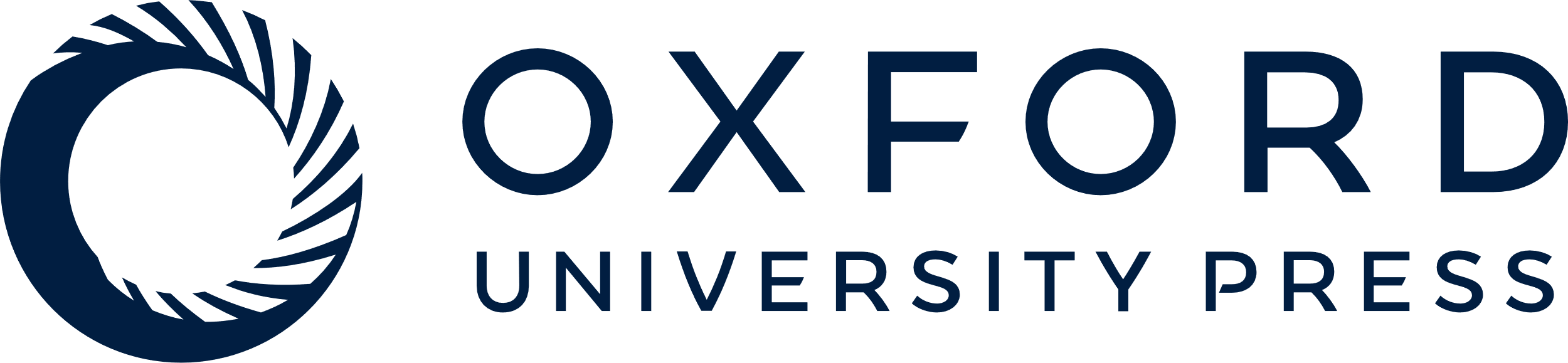 [Speaker Notes: Figure 2 Measured parameters and diagram of the endothelial cleft. Diagrams illustrating measurement parameters used to construct mathematical model. (A) Area, Ac, and perimeter, pc, measurements of individual cells seen in silver-stained whole mounts of venular microvessels were used to calculate cleft length per unit area, Lc. (B) From each electron microscopic image, the cleft depth, L, was measured along the contour between facing cells from the luminal cleft opening (x0) to the abluminal cleft exit (x2). The total distance from lumen to interstitium through the cleft is the sum of L1, distance to the tight junction strand (x1) from luminal cleft entrance, and L2, distance from tight junction strand to the abluminal cleft exit. The cleft width is the distance between the outer leaflets of the cell membranes of the two facing cells. Lf, depth of the glycocalyx. (C) Oblique view of cleft segment reconstructed from serial sections illustrates the length of tight junction strand gaps, 2d, and the mean distance between strand gap centres, equal to the functional unit length, 2D. From Reference;16 used with permission from Wiley–Blackwell.


Unless provided in the caption above, the following copyright applies to the content of this slide: Published on behalf of the European Society of Cardiology. All rights reserved. © The Author 2010. For permissions please email: journals.permissions@oxfordjournals.org.]